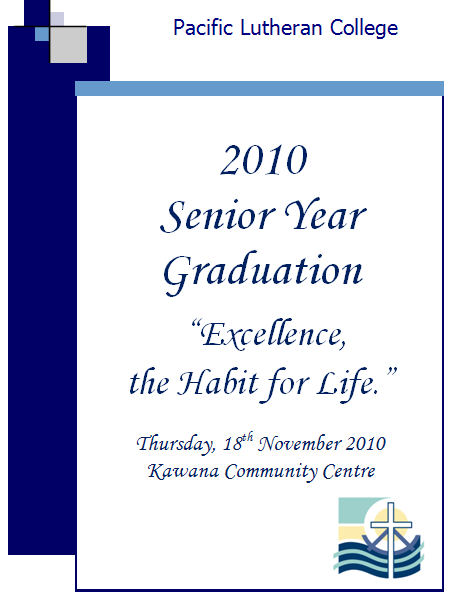 Welcome
by 2011 College Captains
Tobi Adu and Brigette Landers
Processional
Jesus, you are my Best friend
please rise
Have you heard of the one called Saviour?
Have you heard of His perfect love?
Have you heard of the one in heaven?
Have you heard how he gave his Son?
Cause I have found this love.
I believe in the Son,
Show me the way.
I believe in the one called Saviour,
I believe he’s the risen one.
I believe that I’ll live forever.
I believe that the king will come.
Cause I have found this love
I believe in the Son,
show me the way.
CHORUS 
Jesus you are my best friend,
You will always be,
Nothing will ever change that,
Jesus you are my best friend,
You will always be,
Nothing will ever change that.
Have you heard of the one called Saviour?
Have you heard of His perfect love?
Have you heard of the one in heaven?
Have you heard how he gave his Son?
Cause I have found this love
I believe in the Son,
show me the way.
CHORUS 
Jesus you are my best friend,
You will always be,
Nothing will ever change that.
Jesus you are my best friend,
You will always be,
Nothing will ever change that.
BRIDGE
Nothing can ever change that X 8
CHORUS 
Jesus you are my best friend,
You will always be,
Nothing will ever change that.
Jesus you are my best friend,
You will always be,
Nothing will ever change that.




© 2000 Joel Houston & Marty Sampson.
Hillsong Publishing. Used with permission
Opening Words
Pastor Smith:
		God is our refuge and strength.
Everyone:
		A very present help in trouble.
Pastor Smith:
		Therefore we will not fear,
          though the earth be moved.
Everyone:
		And though the mountains
         topple over into the depths
         of the sea
Pastor Smith:
		Though the sea’s waters rage and foam.
Everyone:
		The Lord Almighty is with us.
Pastor Smith:
		In the name of the Father,
         and of the Son
          and of the Holy Spirit.
Everyone:
		Amen.
Pastor Smith:
		In the name of the Father,
          and of the Son and of the Holy Spirit.
Everyone:
		Amen.
Master of Ceremonies
Year 12 Student: Jacob Frahn
Guest Speaker
Pat Flynn
Student Performance
‘The Prayer’
2010 College Captains
Georgina McLellan
and Ryan Walsh
2010 Senior Class
A Tribute
Principal’s Reflection
Dr Bronwyn Dolling
Graduating Students
Bula – Mumba - Wira
Presentation of Awards
Year 12 Song
‘Amazing’
sung by the Class of 2010
Lord’s Prayer
Our Father in heaven, 
hallowed be your name. 
Your kingdom come.  
Your will be done, on earth as in heaven.
Give us today our daily bread.
Forgive us our sins 
as we forgive those who sin against us.
Lead us not into temptation 
but deliver us from evil.
For the kingdom, the power
and the glory are yours,
now and forever.  Amen.
Blessing
Come to the edge.
We might fall.
Come to the edge.
It's too high!
COME TO THE EDGE!
And they came
And he pushed
And they flew.
Song
May the Lord bless you today
May the Lord bless you today,
and may he keep you in his care,
Giving his peace to your soul
   even when times are hard.

May the Lord's love flow through you,
Just like a never ending stream,
Knowing his hand will be there 
when you call on his name.
May he always shine on you.

Sharney Russell-Schlenker 
© 1995, Treasure House. All rights reserved. Used with permission.
Announcements
Recessional
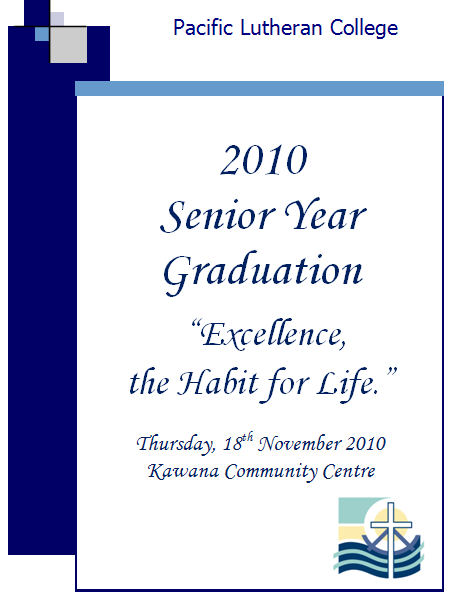